I Gimnazjum i Liceum im. Jana Długosza w Nowym Sączu
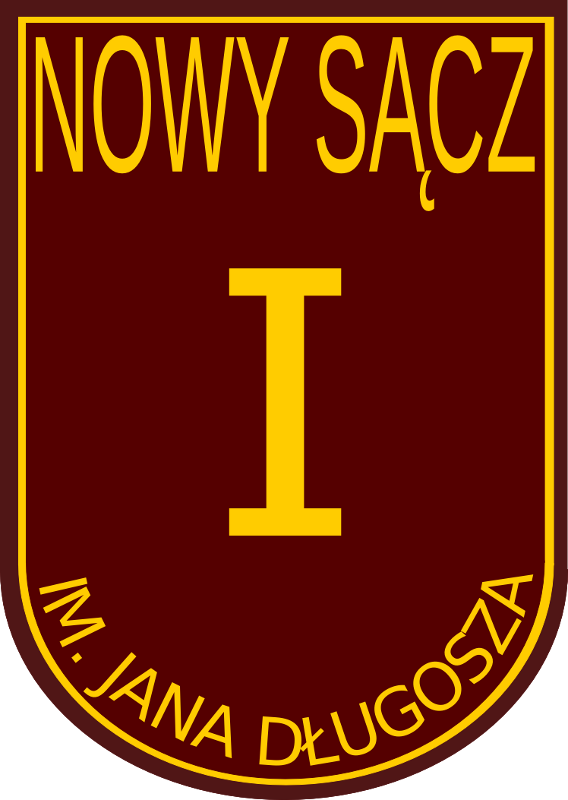 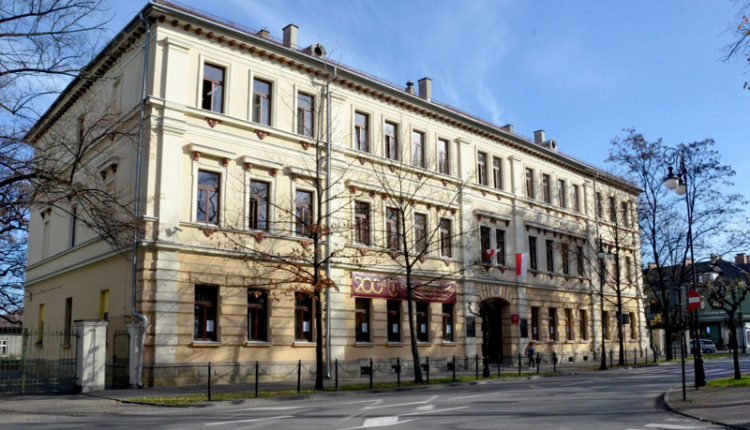 HISTORIA
I Liceum Ogólnokształcące im. Jana Długosza w Nowym Sączu – najstarsza szkoła średnia w Nowym Sączu i regionie.
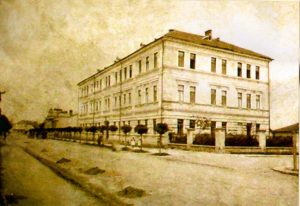 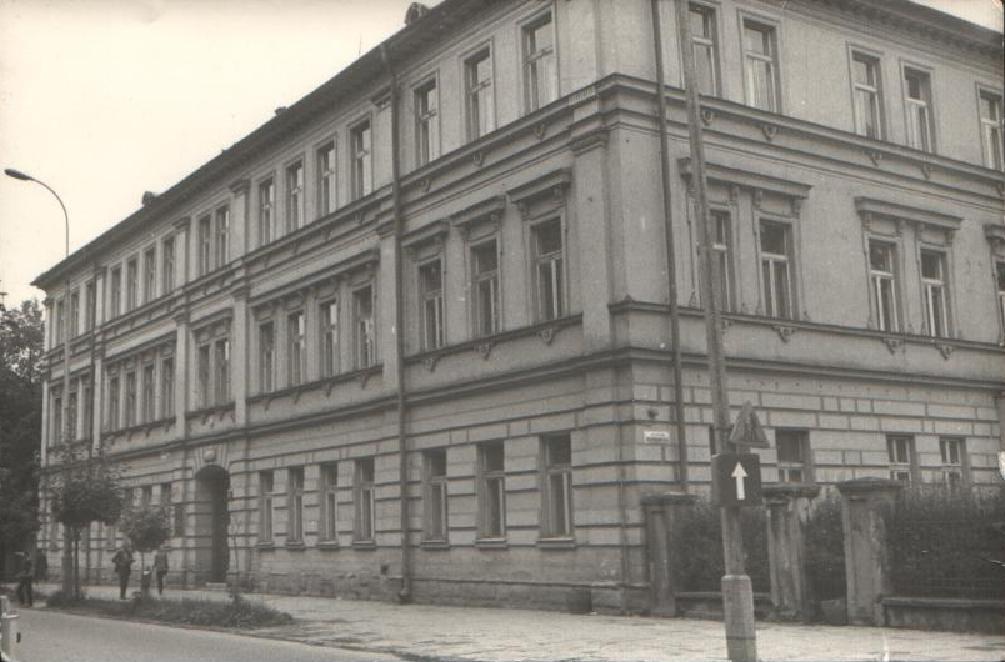 Gdzie znajduje się nasze liceum?
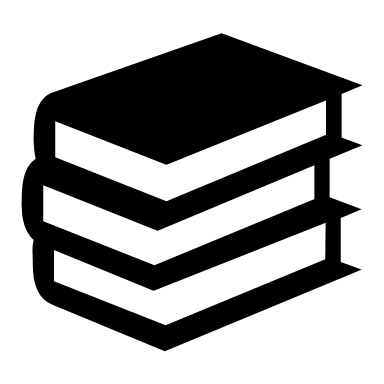 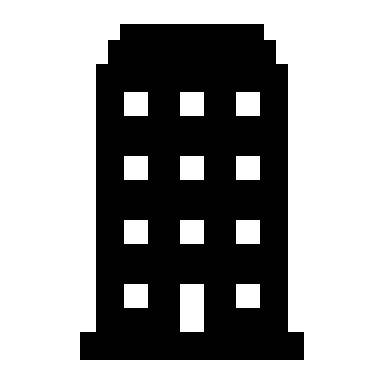 I LO jest umiejscowione w Nowym Sączu przy ulicy Długosza 5Bardziej szczegółowo można określić, że szkoła leży naprzeciwko "plant" (parku),	 oraz po sąsiedzku z kinem "Sokół".
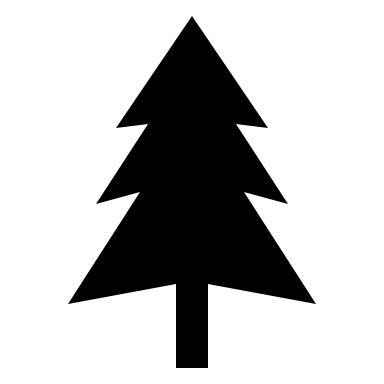 Jan Długosz
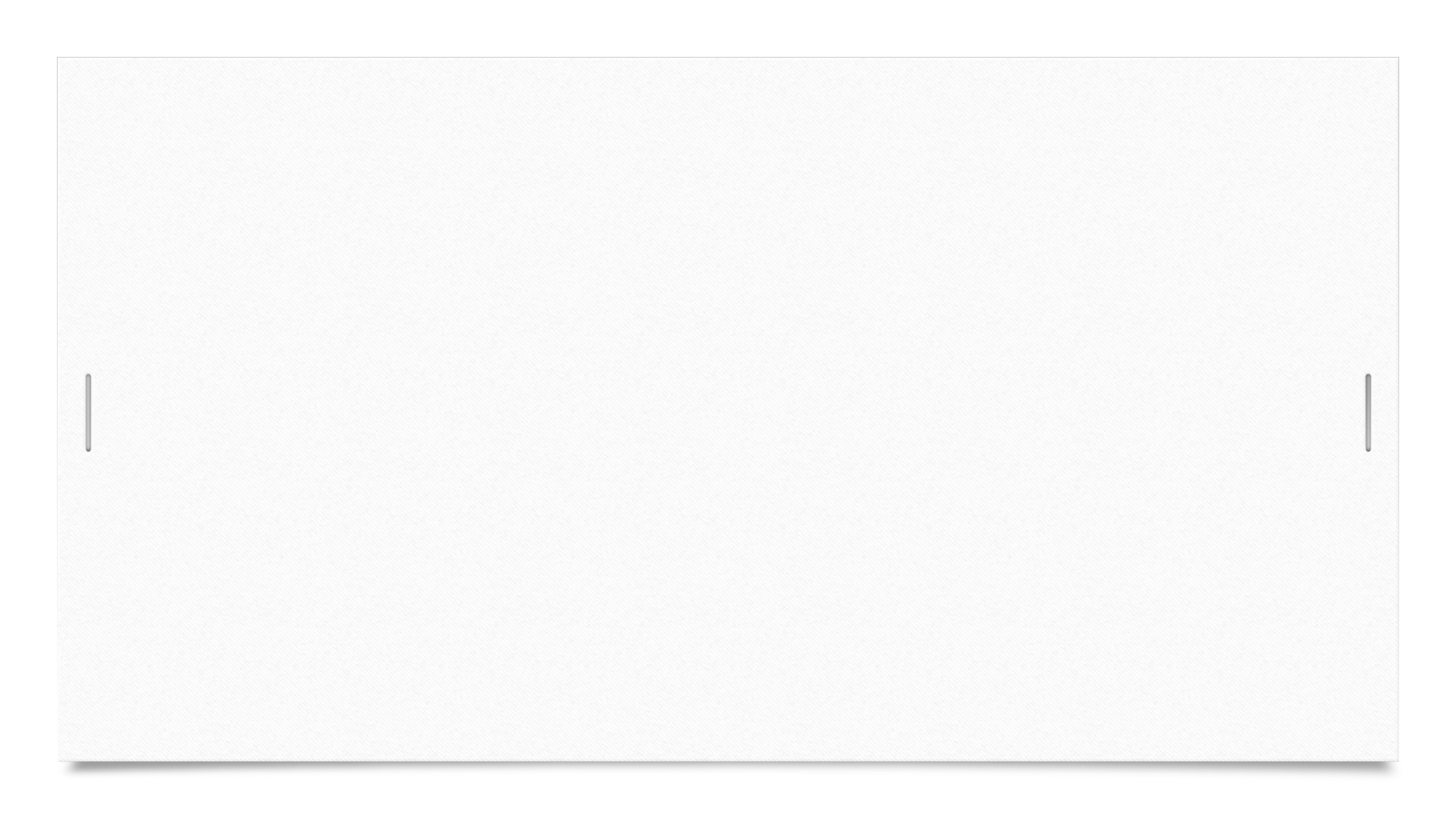 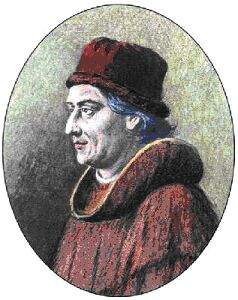 Trochę o Janie Długoszu...
Był jednym z 12 synów wybitnego polskiego rycerza,
Przyszedł na świat w 1415 r. w Brzeźnicy,
W 13 roku życia znalazł się w gronie studentów Akademii Krakowskiej,
w 1436 roku został kanonikiem katedralnym krakowskim,
Wychowywał on synów Kazimierza Jagiellończyka
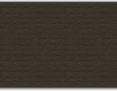 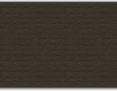 Szkoła początkowo miała swoją siedzibę przy ulicy Pijarskiej
1817 – decyzja Guberni Galicji o powołaniu do życia sześcioklasowego Cesarsko-Królewskiego Gimnazjum w  Nowym Sączu.
POCZĄTKI SZKOŁY
W 1894 roku w Nowym Sączu wybuchł pożar, a siedzibę szkoły przeniesiono na ulicę Długosza
I LO za swojego patrona przyjmuje księdza Jana Długosza
1969 rokiem wprowadzenia profili kształcenia.
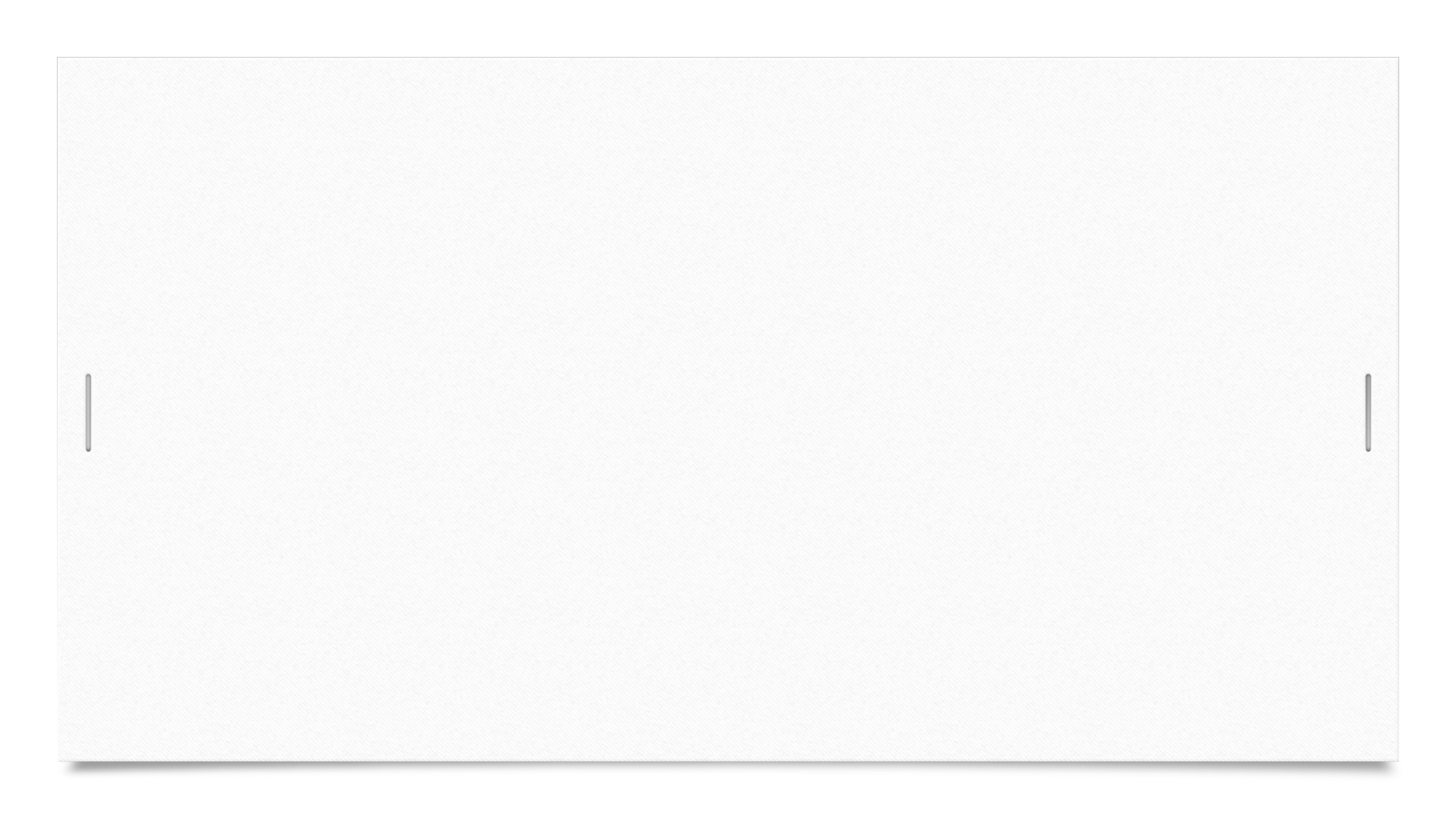 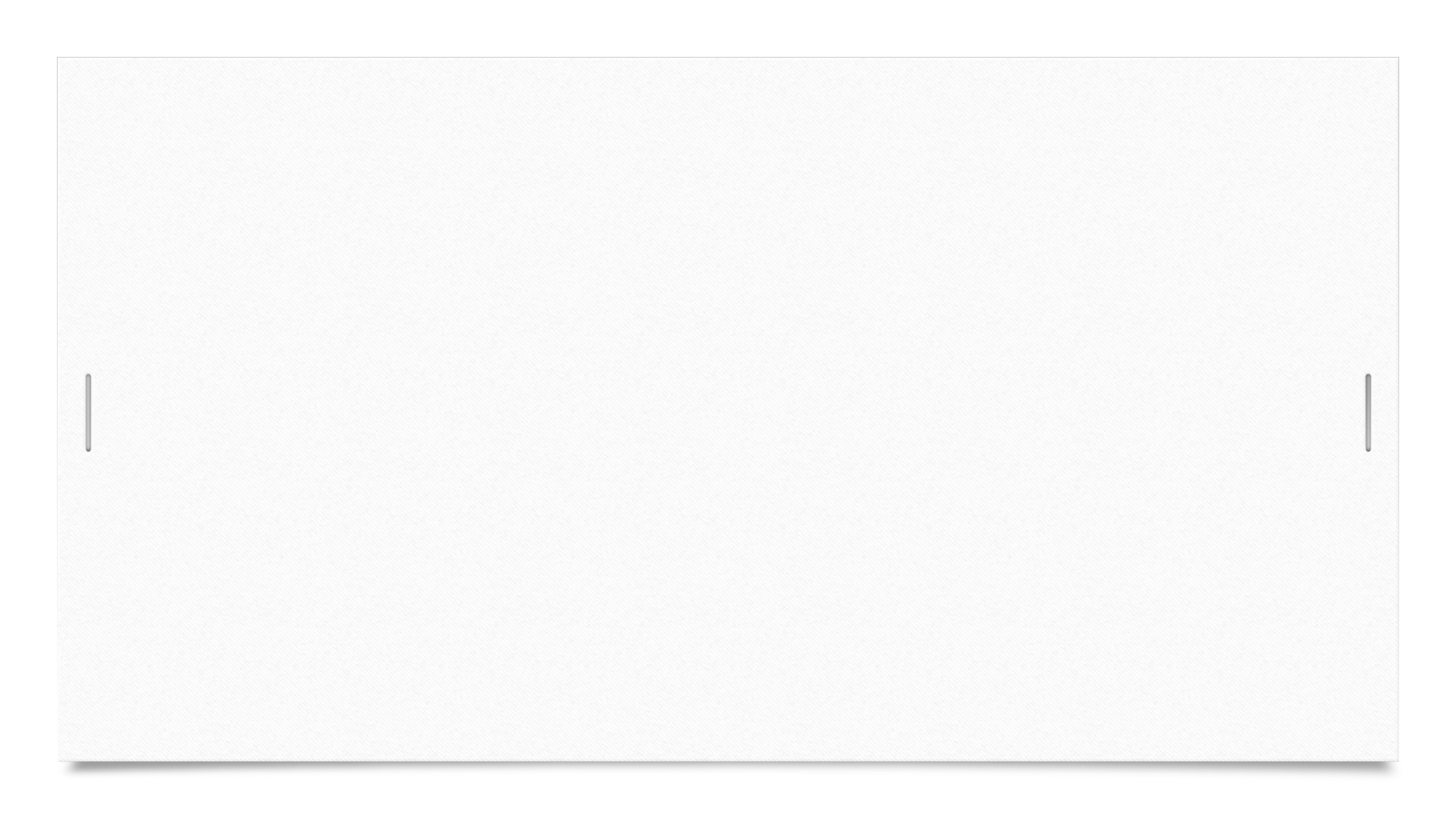 11 XI 1918 – 100-lecie szkoły; manifestacyjne odsłonięcie wizerunku Orła Białego nad bramą szkoły.
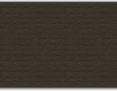 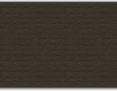 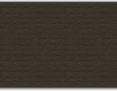 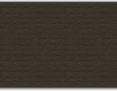 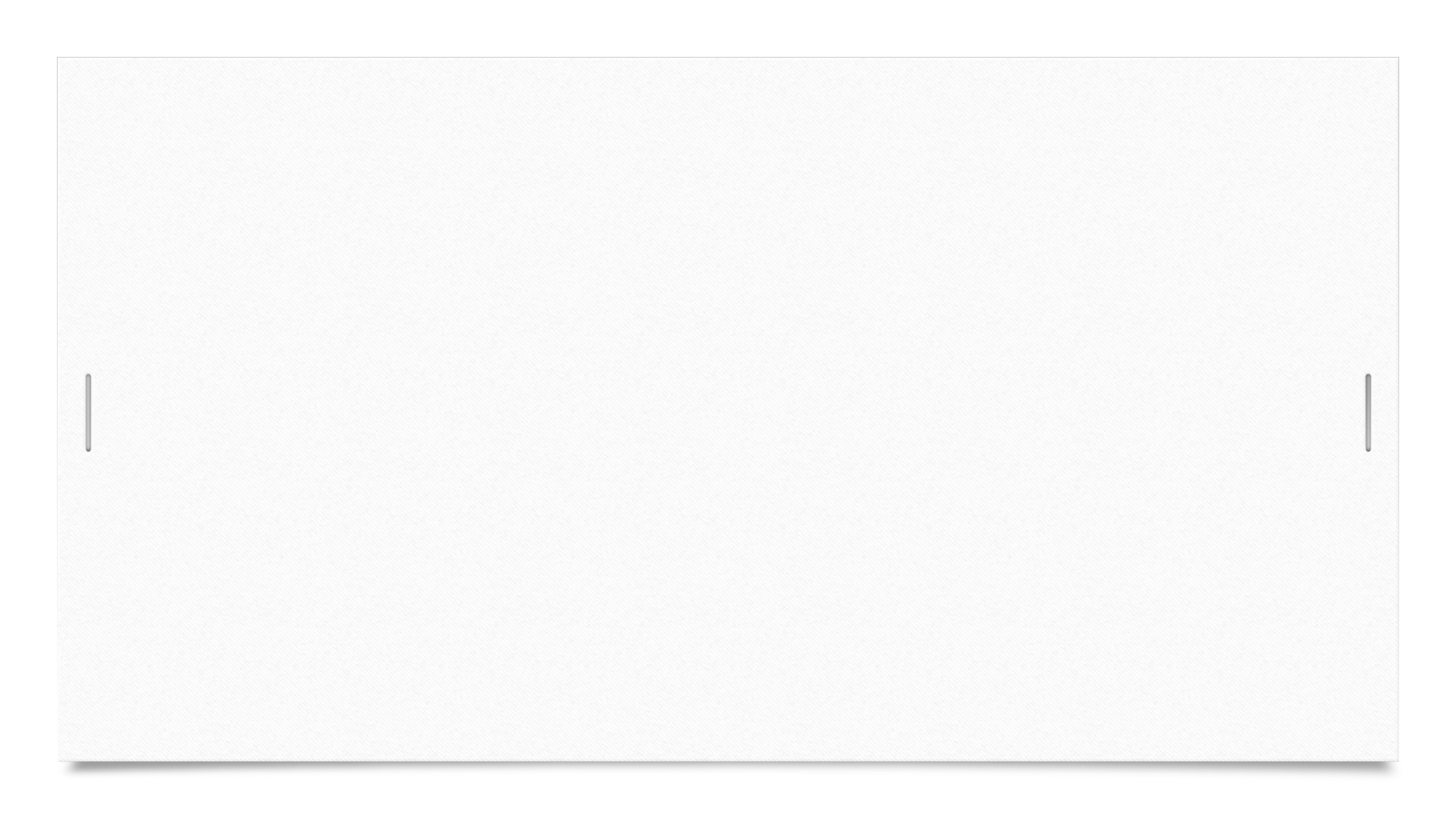 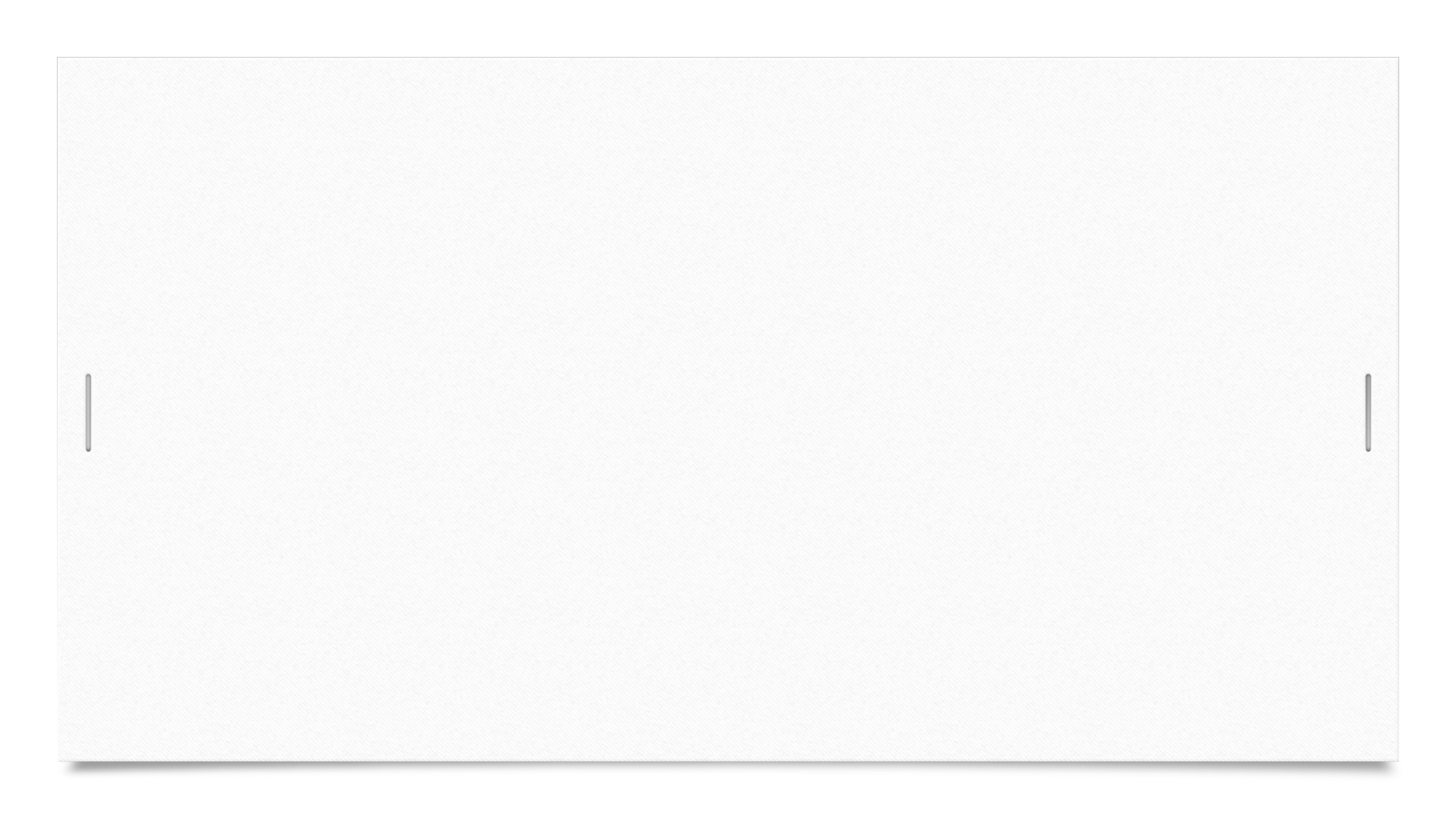 1939 – 1945 – II wojna światowa; zamknięcie I Gimnazjum i Liceum przez okupanta –  budynek szkoły  przeznaczony dla szkoły policyjnej; tajne nauczanie.
1945 – wznowienie nauki w różnych lokalach zastępczych.
1946 – regularna nauka we własnym budynku.
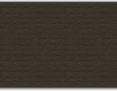 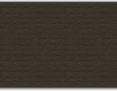 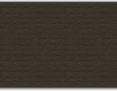 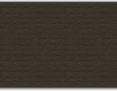 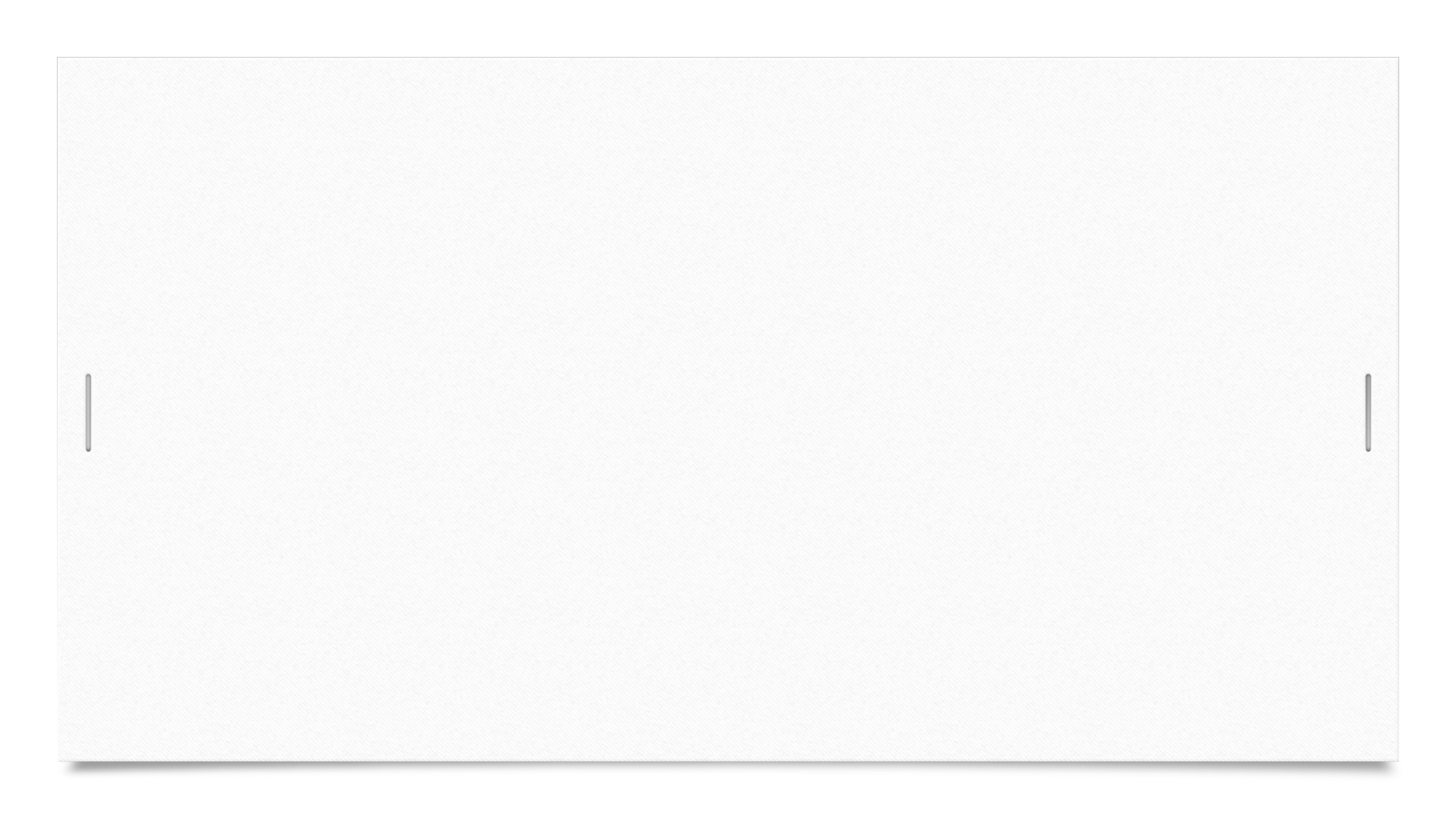 1999 – reforma edukacji – szkoła zostaje przekształcona w Zespół Szkół Ogólnokształcących (Gimnazjum nr 1 oraz I Liceum);
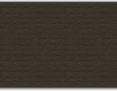 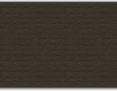 Chór Scherzo
Chór I Liceum Ogólnokształcącego w Nowym Sączu „Scherzo”  – powstał w 1987 r.
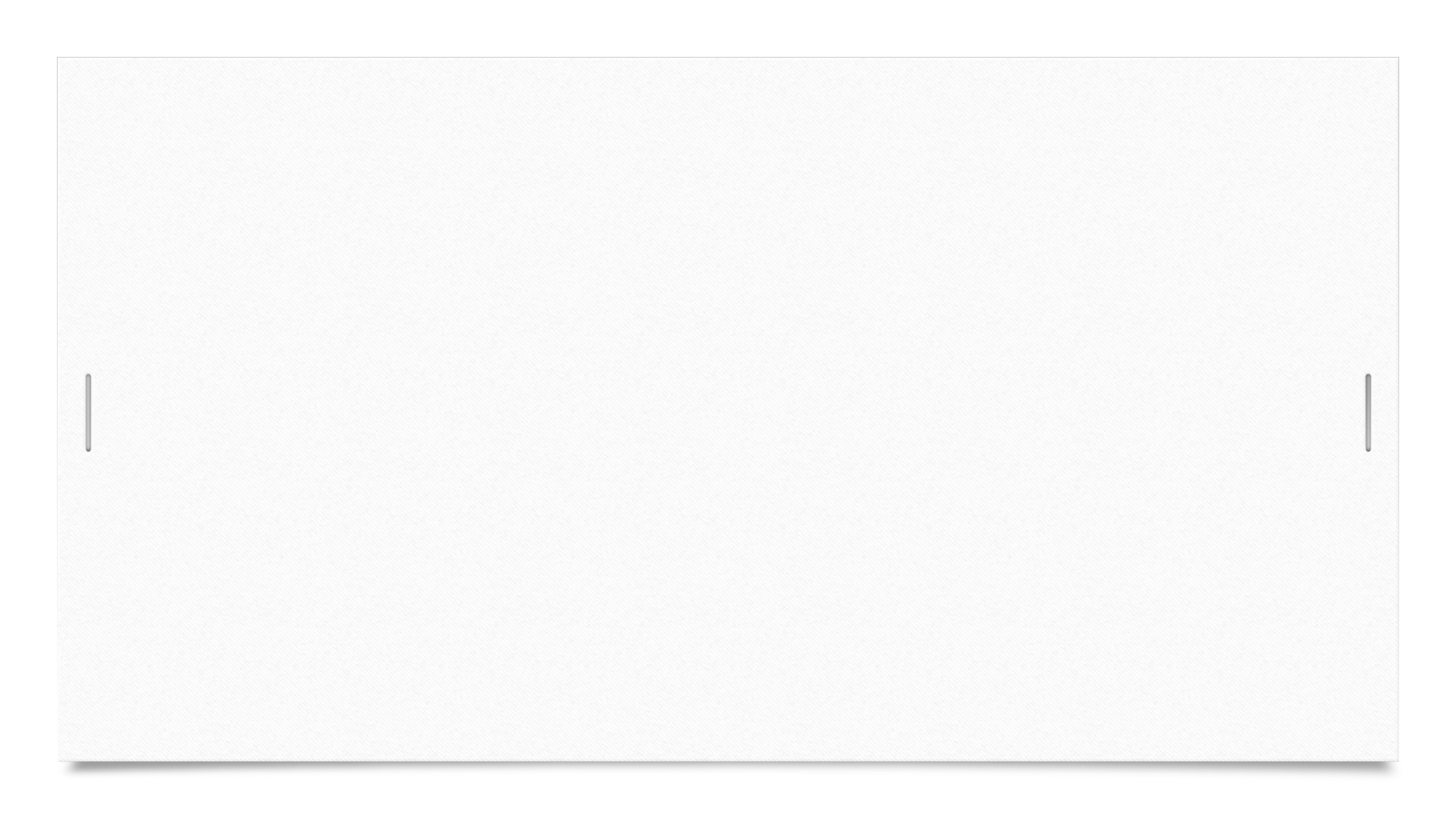 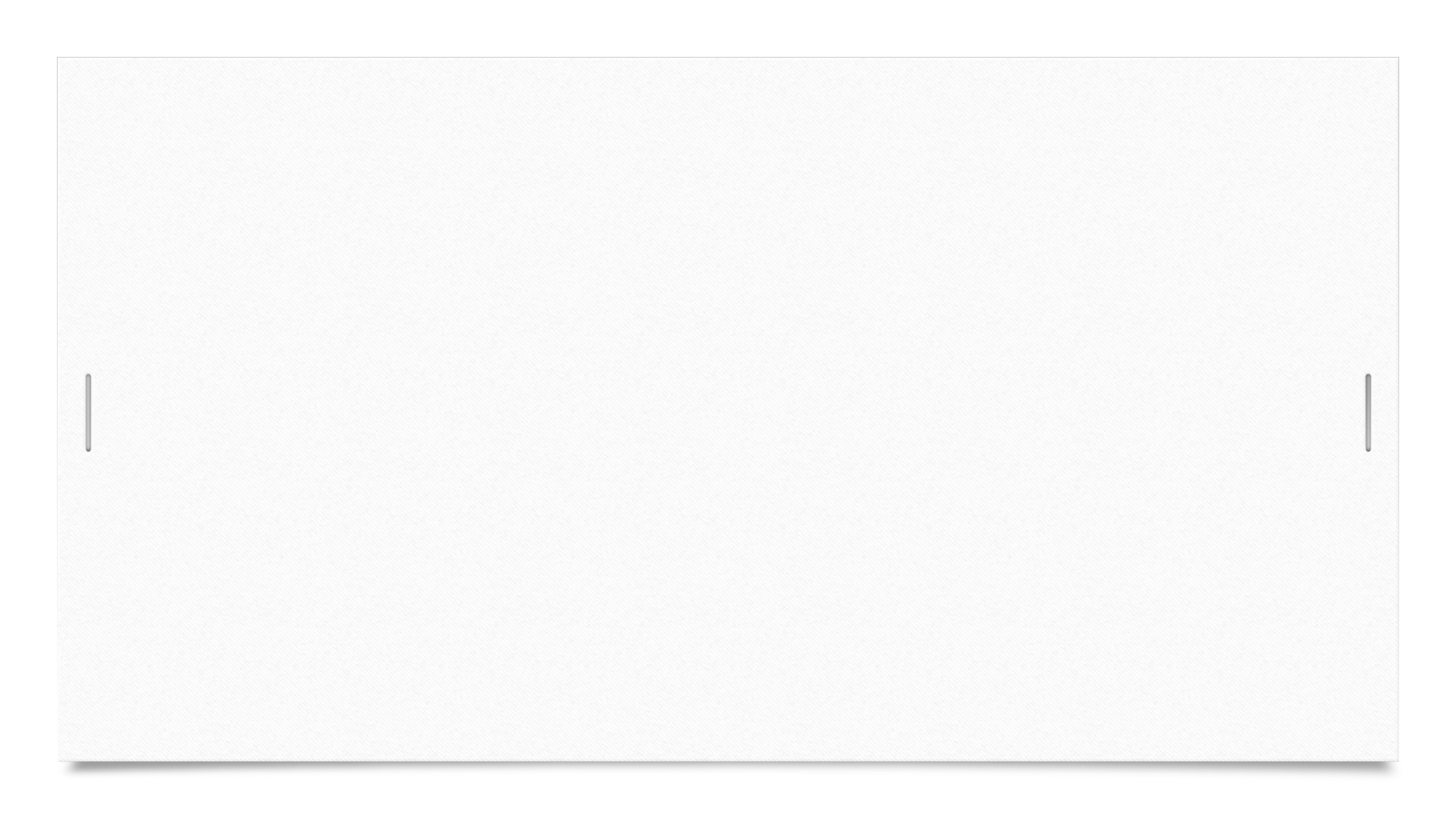 2005 – zdobycie przez chór szkolny „Scherzo” Grand Prix na XXVII Ogólnopolskim Festiwalu Muzyki Dawnej „Schola Cantorum”
2012 – Jubileusz 25-lecia Chóru „Scherzo”
2013 – Złoty Kamerton dla Chóru „Scherzo” na XXXIII Ogólnopolskim Konkursie Chórów a Cappella Dzieci i Młodzieży
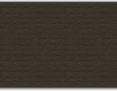 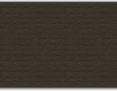 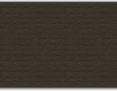 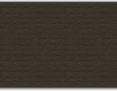 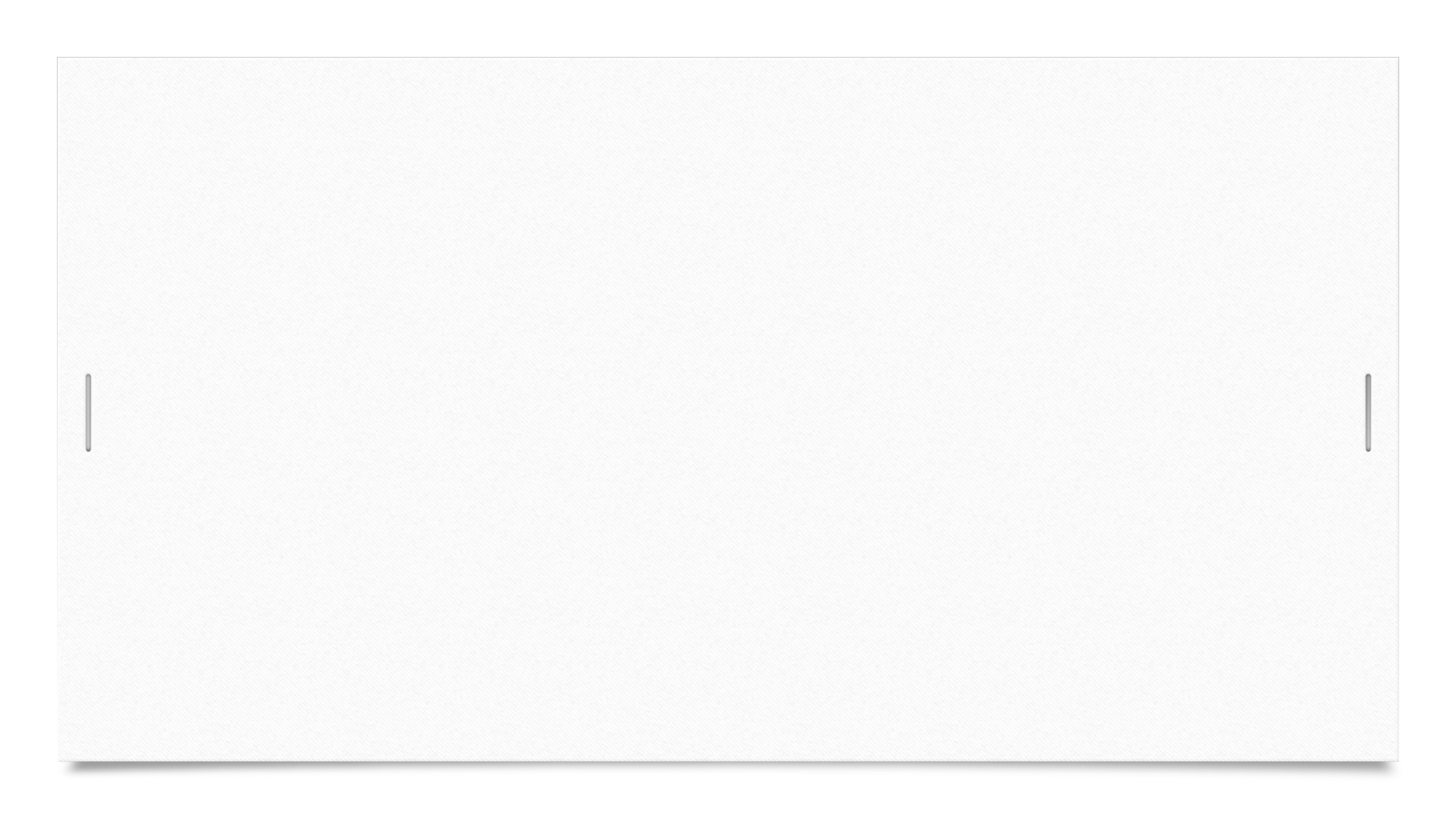 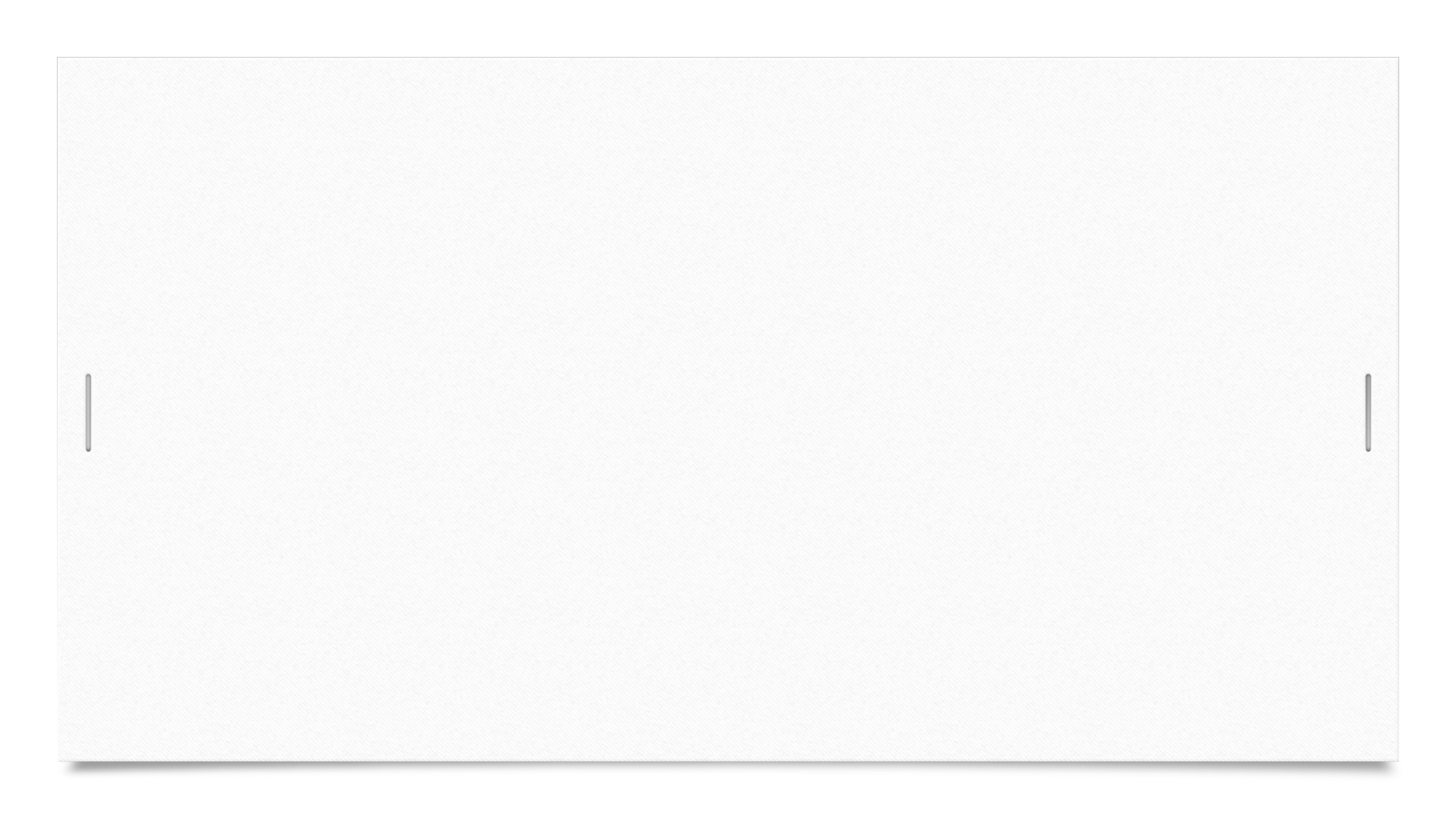 Obchody 200-lecia I Gimnazjum i Liceum im. Jana Długosza w Nowym Sączu
2017 – rozpoczęcie obchodów Jubileuszu 200-lecia I Gimnazjum i Liceum im. Jana Długosza w Nowym Sączu; objęcie honorowego patronatu nad obchodami 200-lecia I Gimnazjum i Liceum im.  Jana Długosza w Nowym Sączu przez Prezydenta Rzeczypospolitej Polskiej – Andrzeja Dudę i Małżonkę Prezydenta Agatę  Kornhauser-Dudę; III Orszak Jana Długosza; zmiana nazwy szkoły na I  Liceum Ogólnokształcące z  Oddziałami  Dwujęzycznymi im. Jana Długosza w Nowym Sączu.
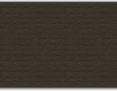 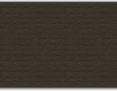 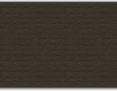 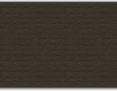 2.03.2018 – wizyta w szkole Prezydenta Rzeczypospolitej Polskiej – Andrzeja Dudy wraz  z małżonką  Agatą Kornhauser-Dudą
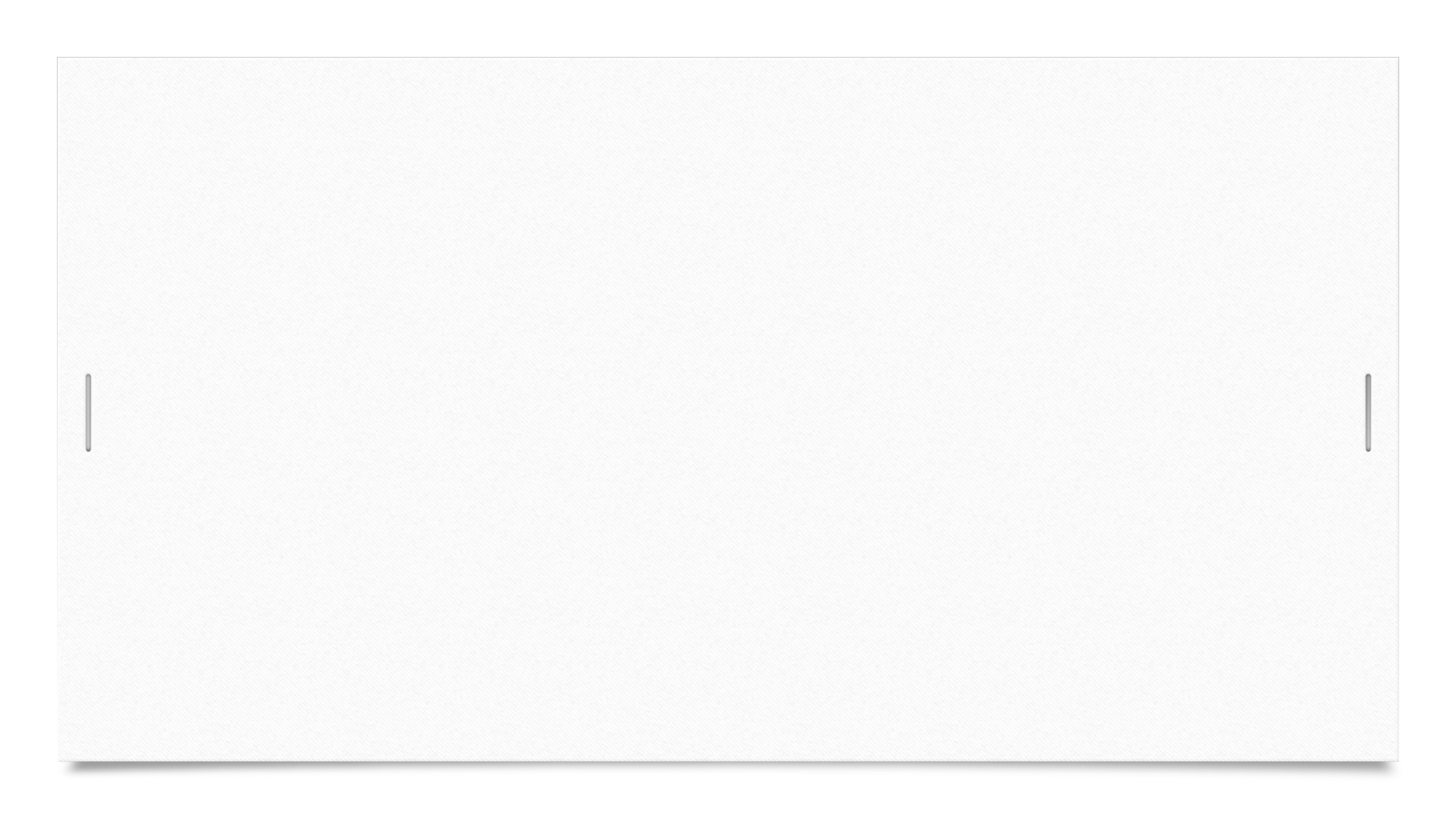 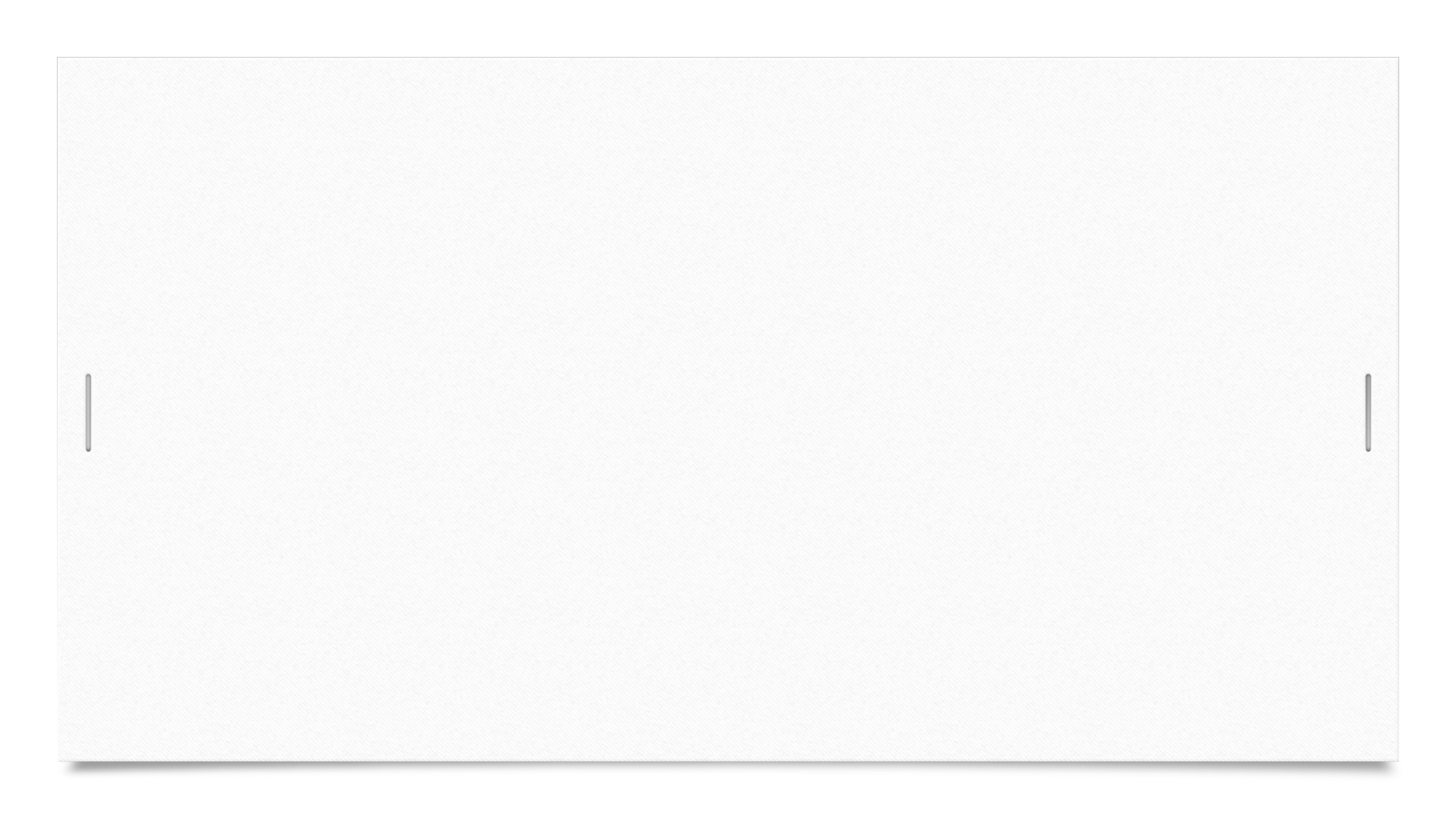 3 XI 2018 – główne obchody Jubileuszu 200-lecia I Gimnazjum i Liceum im. Jana Długosza w Nowym Sączu; poświęcenie nowego sztandaru szkoły.
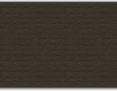 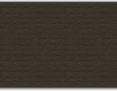 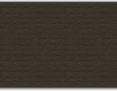 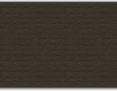 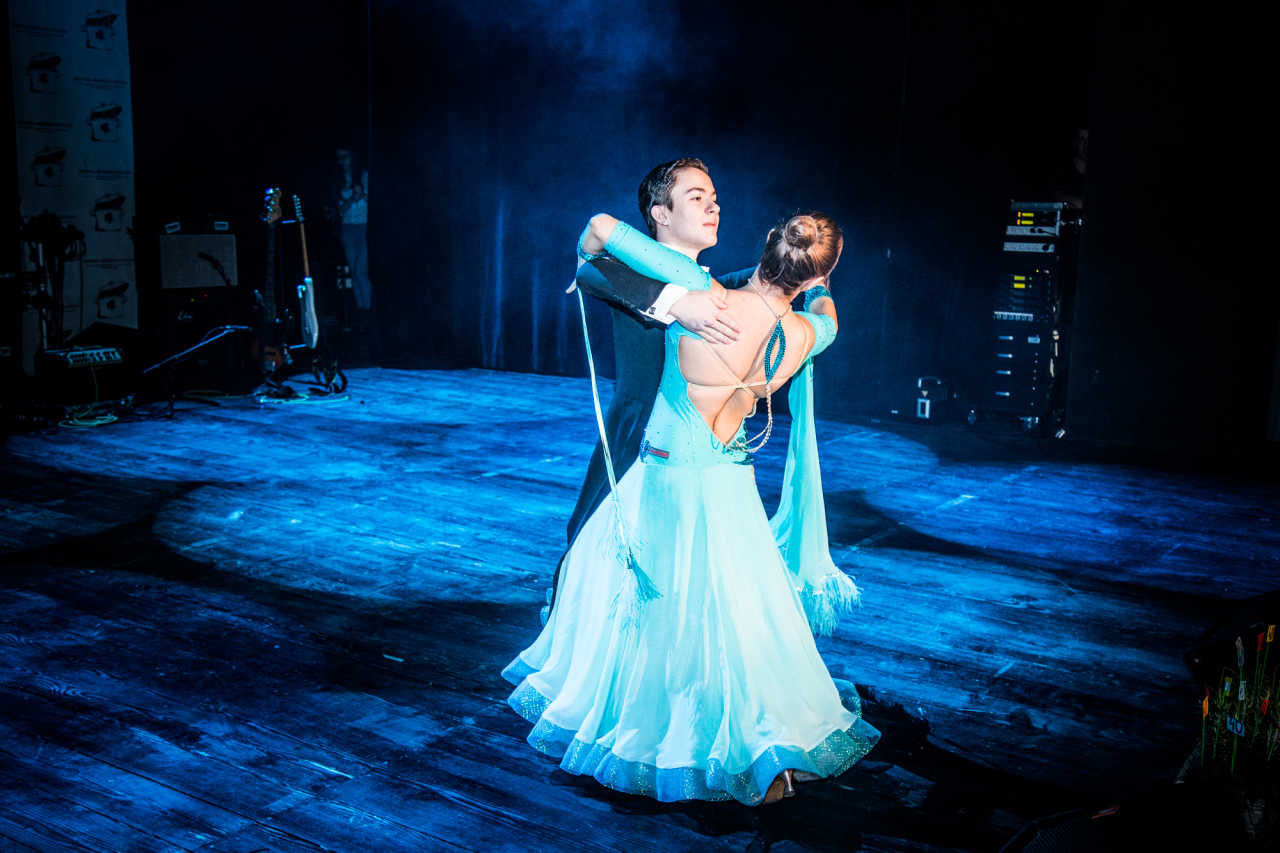 Festiwal Młodych Talentów
W roku 1971 młodzież działająca w Samorządzie Szkolnym wpadła na pomysł zorganizowania przeglądu artystycznego, w którym swoje talenty mogliby zaprezentować uczniowie. Nieprzerwanie, trwa on do dziś. O jego rosnącej popularności świadczy fakt, że na kolejnych edycjach o możliwość wzięcia w nim udziału ubiegali się uczniowie innych sądeckich szkół.
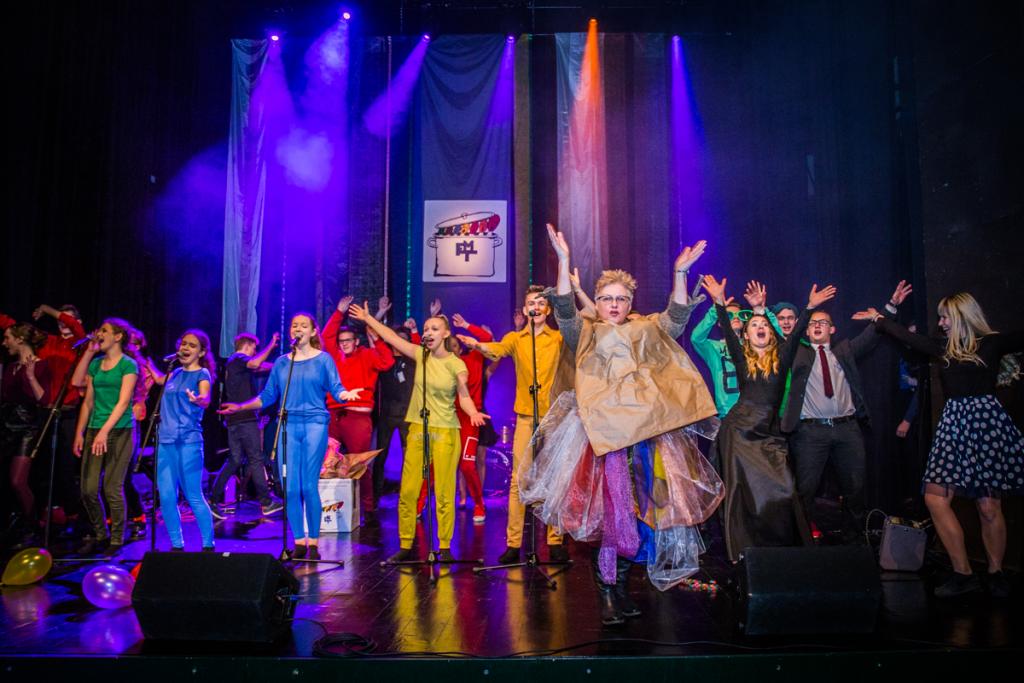 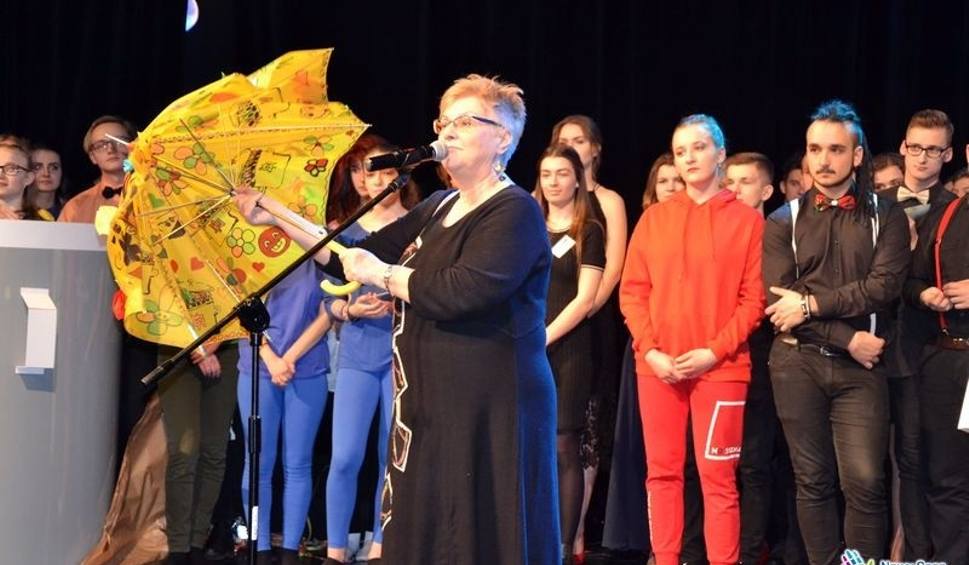 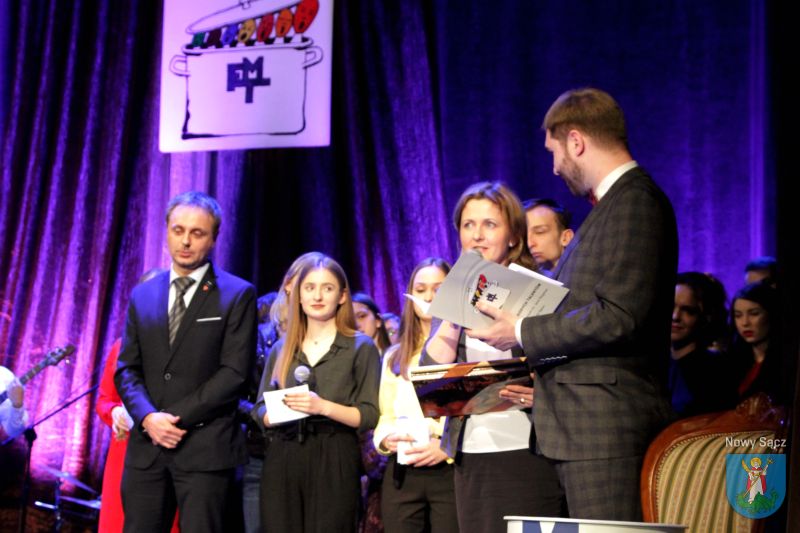 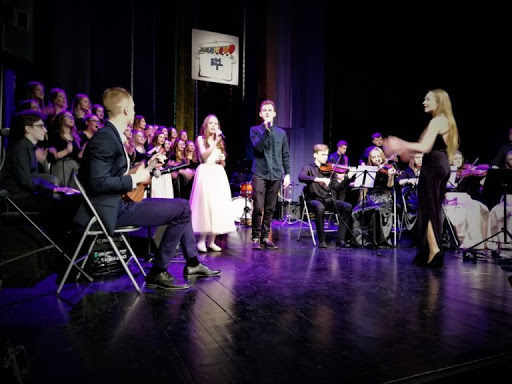 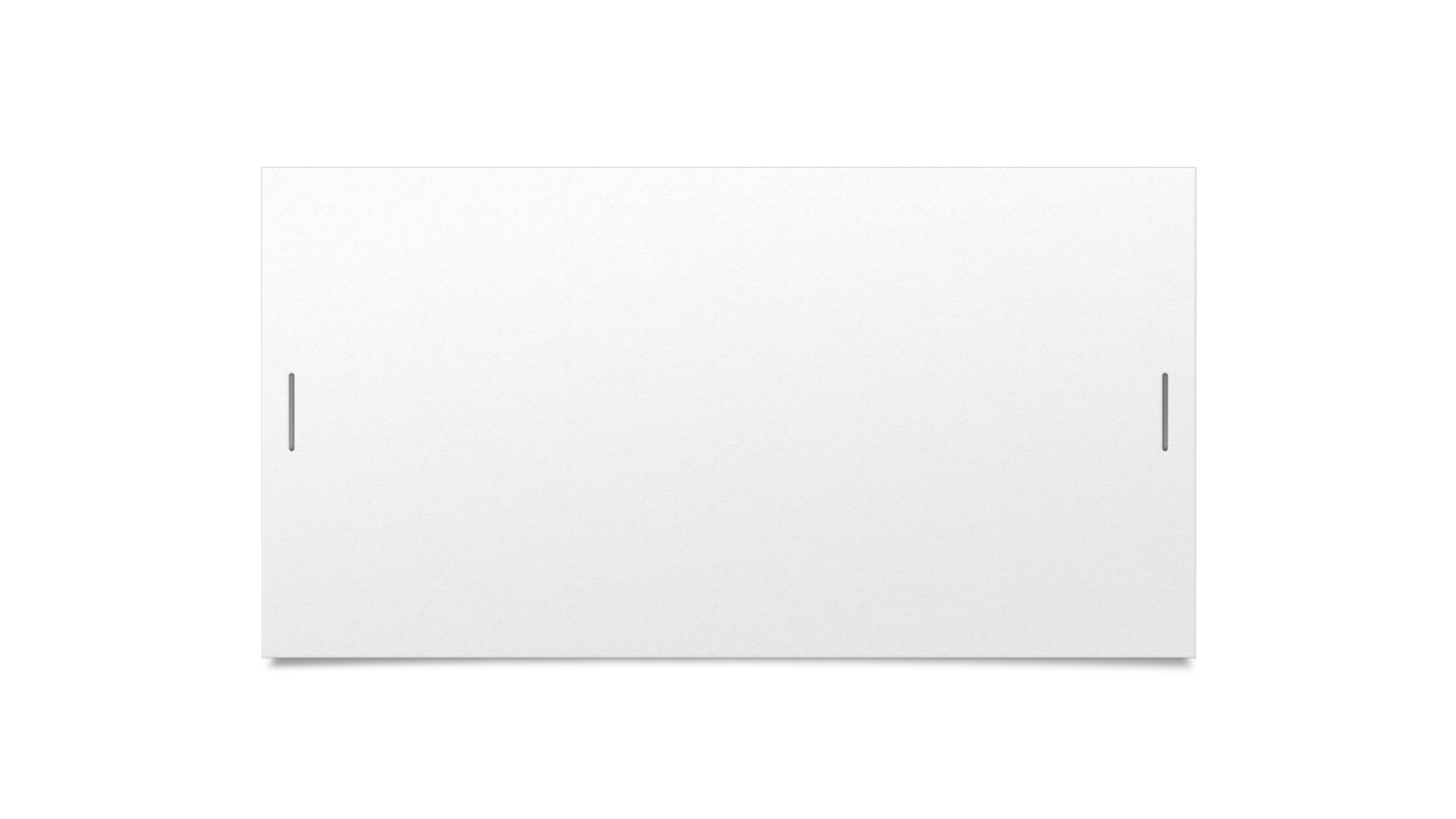 Orszak Długosza
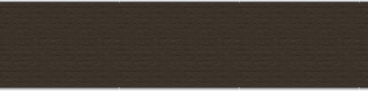 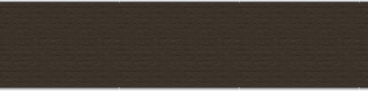 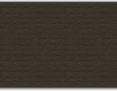 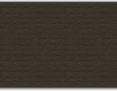 I Orszak Długosza odbył się w 2015 roku z inicjatywy z  inicjatywy Jacka Tomasika i Michała Zacłony.
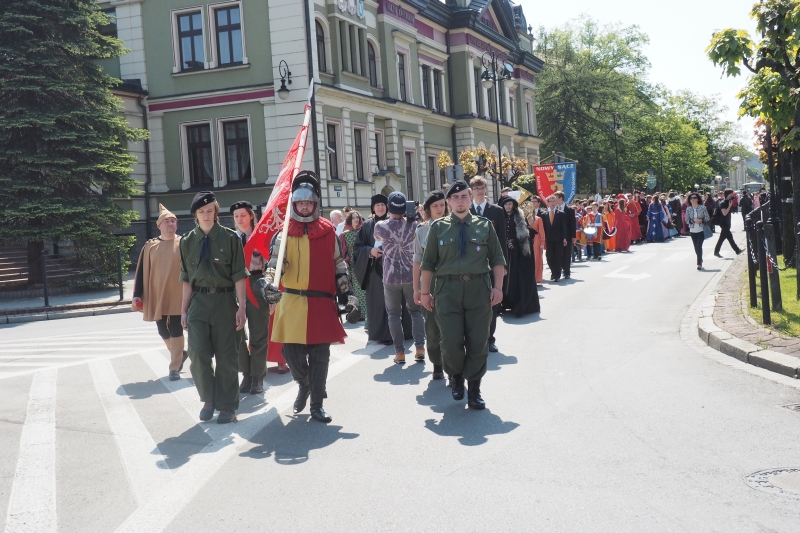 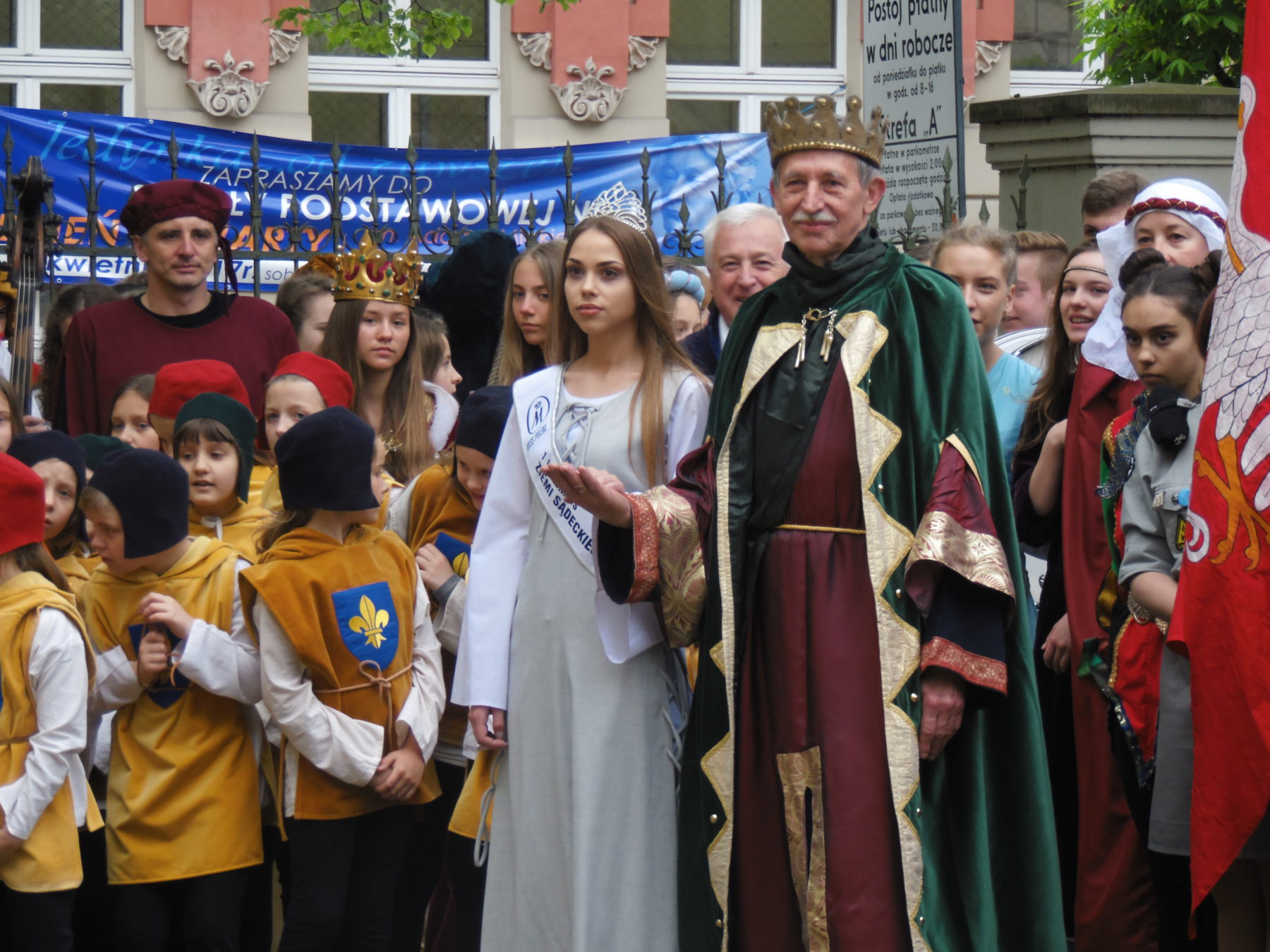 2017
2016
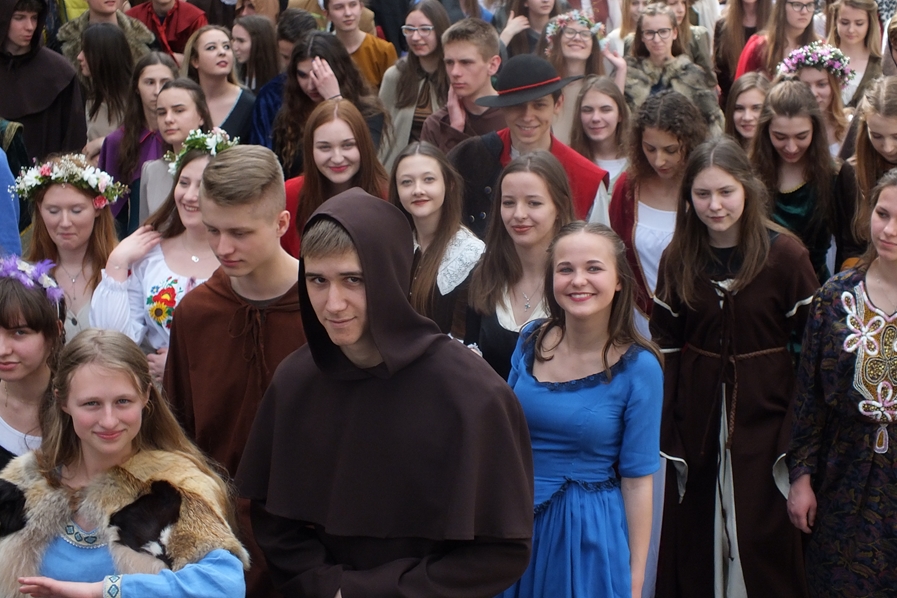 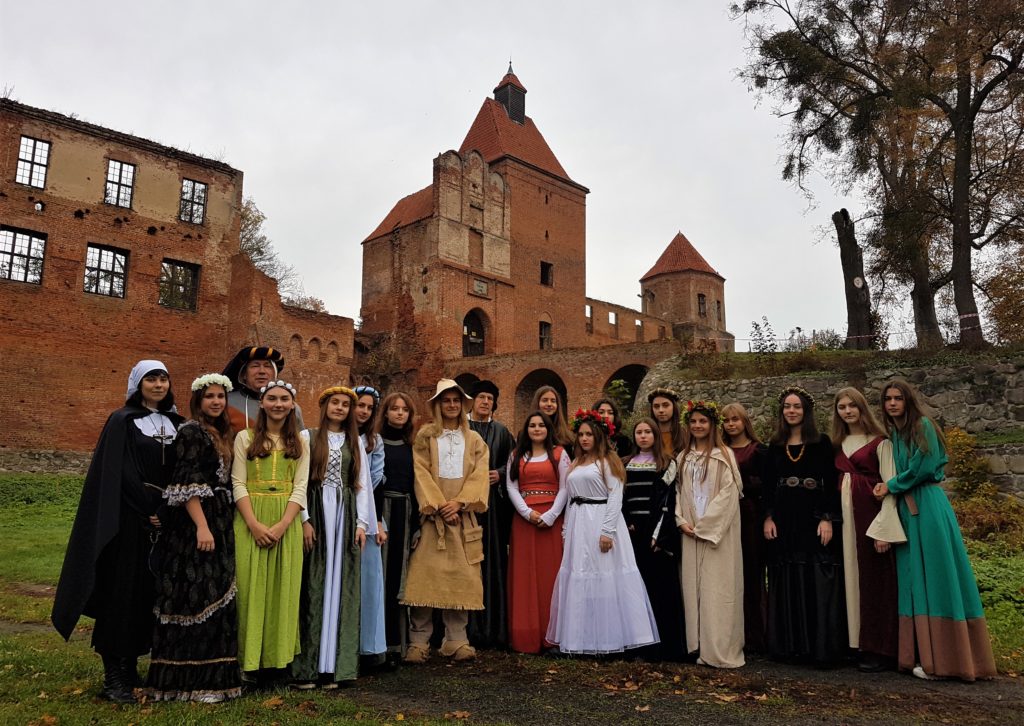 2018
2019
Wykonanie prezentacji:
Wiktoria Adamus, klasa 2c_3
Wiktoria Chapko, klasa 2c_3
Julia Fecko, klasa 2c_3
Kacper Fryzowicz, klasa 2c_3
Julia Gajewska, klasa 2c_3
Laura Gomółka, klasa 2c_3
Wiktoria Janik, klasa 2c_3
Jan Jarzębak, klasa 2c_3
Klaudia Jawor, klasa 2c_3
Gracja Karpiel, klasa 2c_3
Marta Kosecka, klasa 2c_3
Julia Kostrzewa, klasa 2c_3
Klara Kot, klasa 2c_3
Magdalena Kowalczyk, klasa 2c_3
Klaudia Łatka, klasa 2c_3